Ali veste?
Poljubni podatki
Izberi vprašanje
1
2
3
4
5
6
7
8
9
10
11
12
13
14
15
16
17
18
19
20
Vprašanje št. 1
Koliko prstov imaš?
In odgovor je
Dvajset seveda!
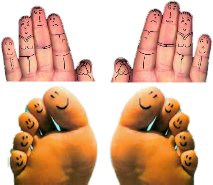 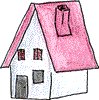 Vprašanje št. 2
Kateri organ je čutilo za vid?
In odgovor je
Oko
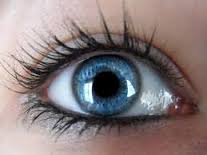 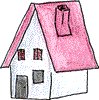 Vprašanje št. 3
Kako se imenuje vrtno orodje za grabljenje listja?
In odgovor je
grablje
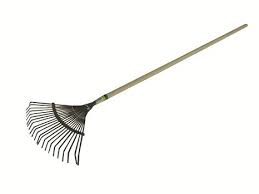 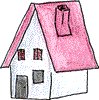 Vprašanje št. 4
Brat tvojega očeta je tvoj …
In odgovor je
… stric
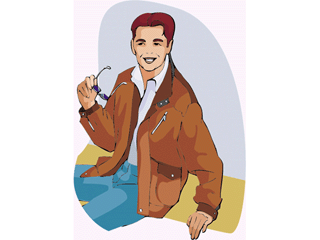 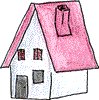 Vprašanje št. 5
Poznaš nadaljevanje ljudskega reka:
Za dežjem vedno posije …?
In odgovor je
sonce
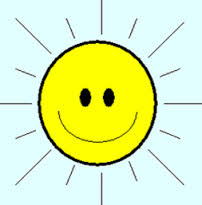 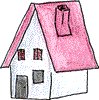 Vprašanje št. 6
Kje se je rodil naš največji pesnik?
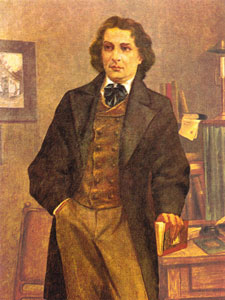 In odgovor je
V Vrbi na Gorenjskem.
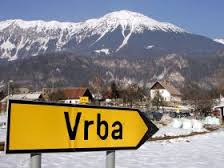 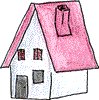 Vprašanje št. 7
Naštej pomladne mesece.
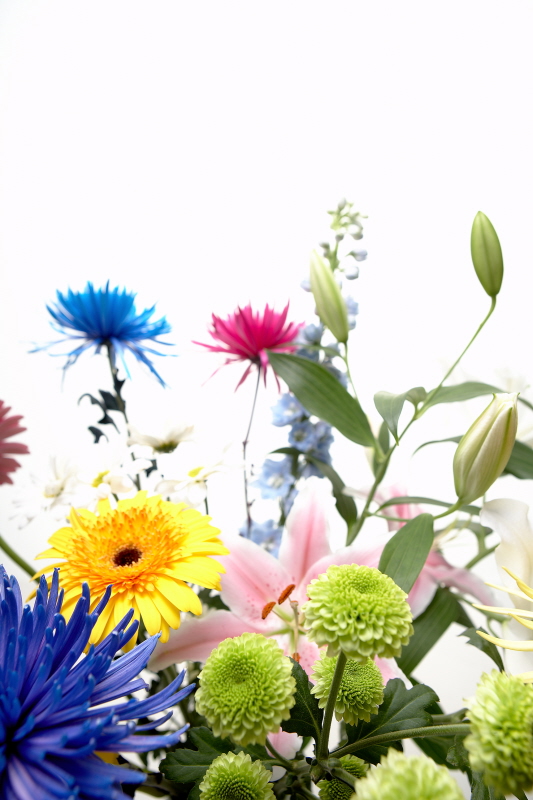 In odgovor je
Pomladni meseci so:
	marec, april, maj.
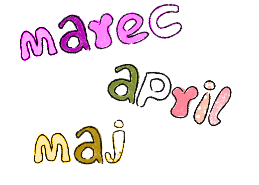 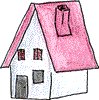 Vprašanje št. 8
V katerem mesecu je najdaljši dan v letu?
In odgovor je
Najdaljši dan v letu je 21. junij.
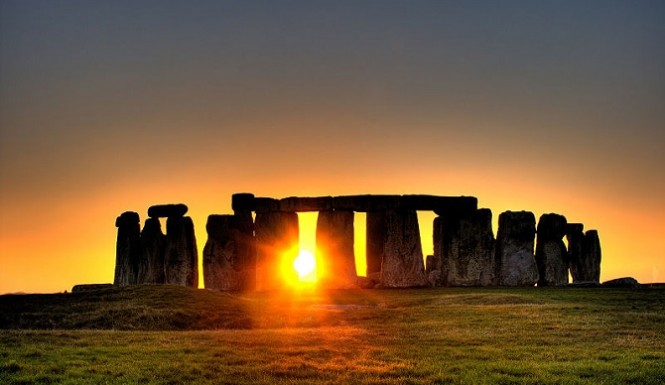 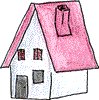 Vprašanje št. 9
Kako se imenuje četrti planet od Sonca?
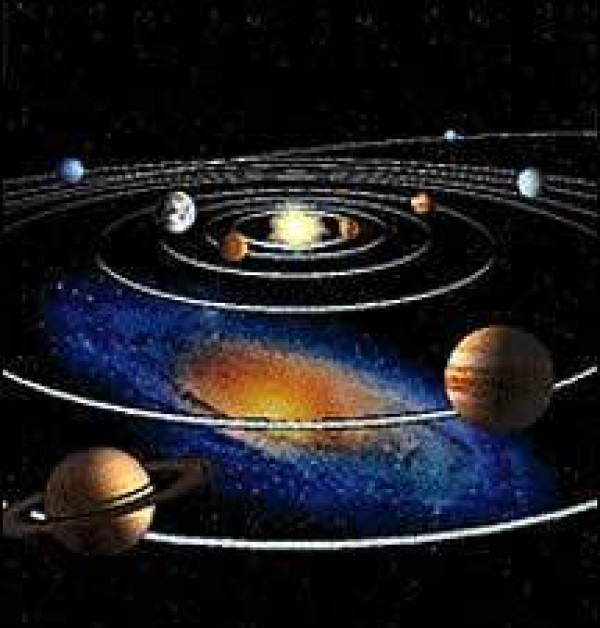 In odgovor je
Četrti planet je Mars.
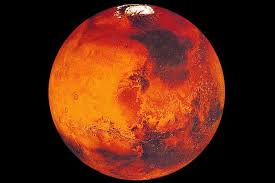 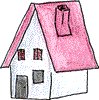 Vprašanje št. 10
Kje živijo pingvini?
In odgovor je
Pingvini živijo le na južni polobli.
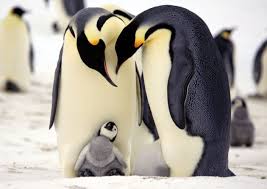 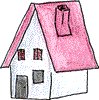 Vprašanje št. 11
Največji sesalec živi v morju. Res?
In odgovor je
Tako je. Največji sesalec je kit.
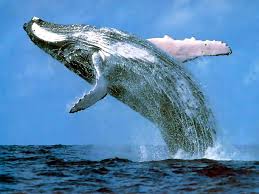 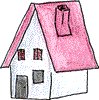 Vprašanje št. 12
Koliko palčkov nastopa v pravljici o Sneguljčici?
In odgovor je
V pravljici nastopa sedem palčkov.
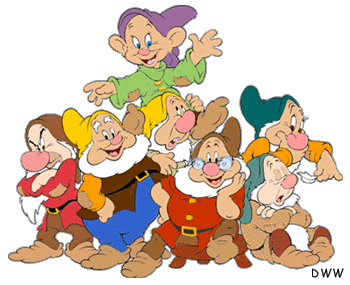 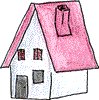 Vprašanje št. 13
Kdo je napisal pravljico o mali morski deklici?
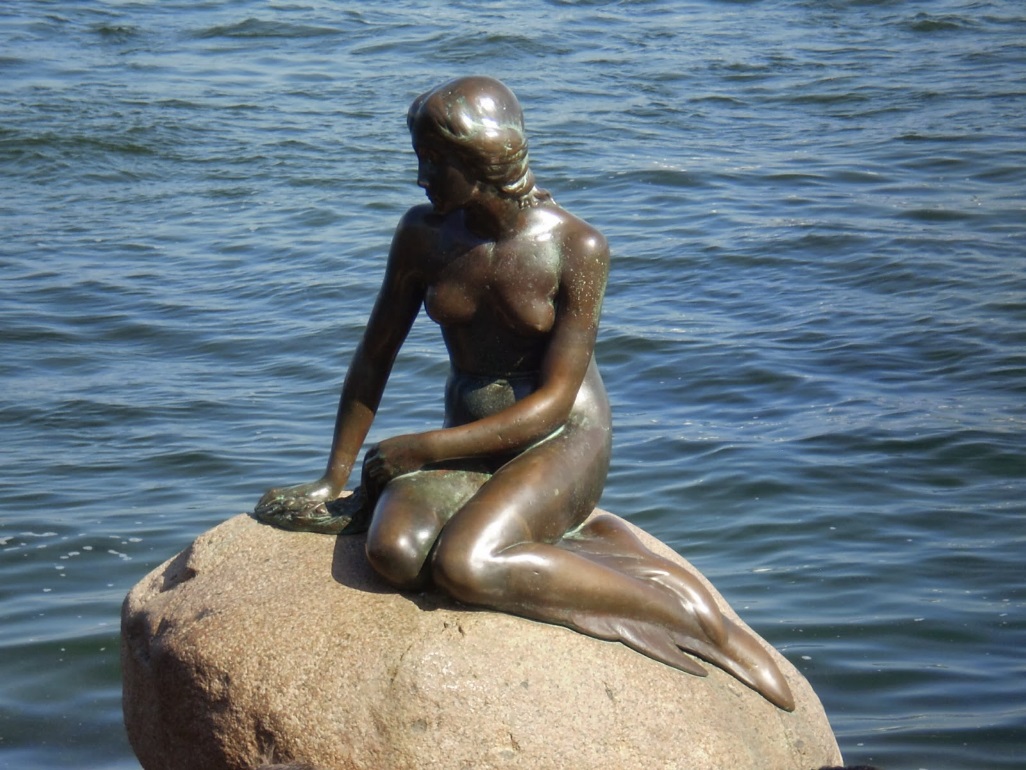 In odgovor je
Pravljico je napisal danski pisatelj Hans Christian Andersen.
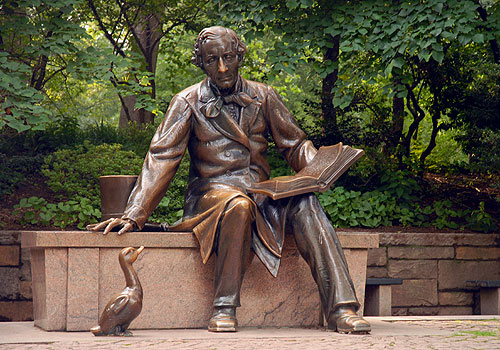 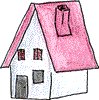 Vprašanje št. 14
Kaj imajo skupnega oči in čebula?
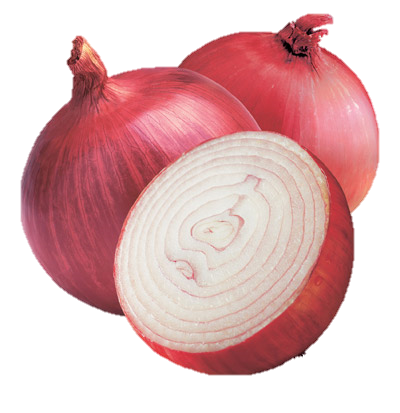 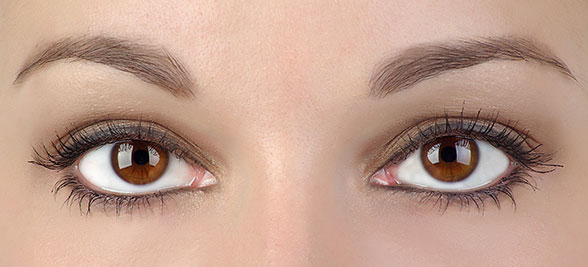 In odgovor je
Č
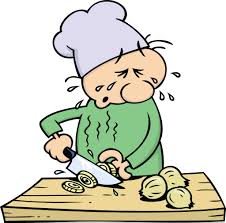 Črko
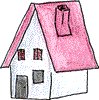 Vprašanje št. 15
Kje se dogaja zgodba o Piki Nogavički?
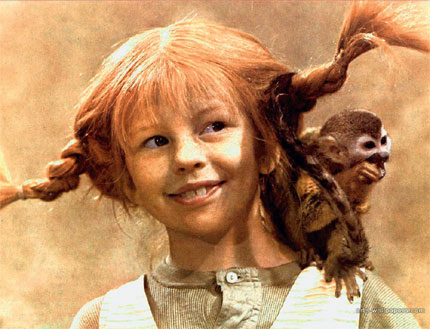 In odgovor je
Zgode in nezgode Pike Nogavičke se dogajajo na Švedskem.
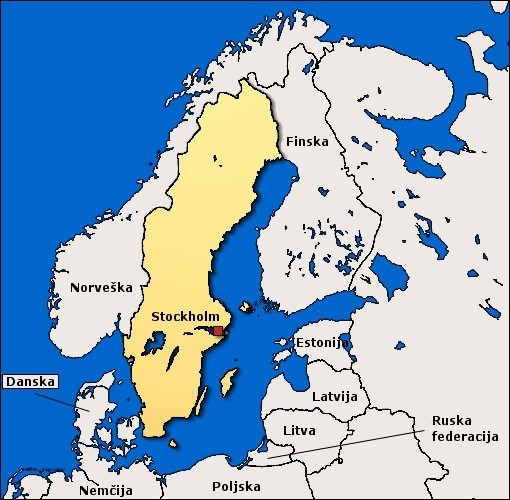 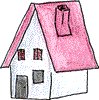 Vprašanje št. 16
Kamorkoli se ozreš, vedno gledaš proti severu. Kje si?
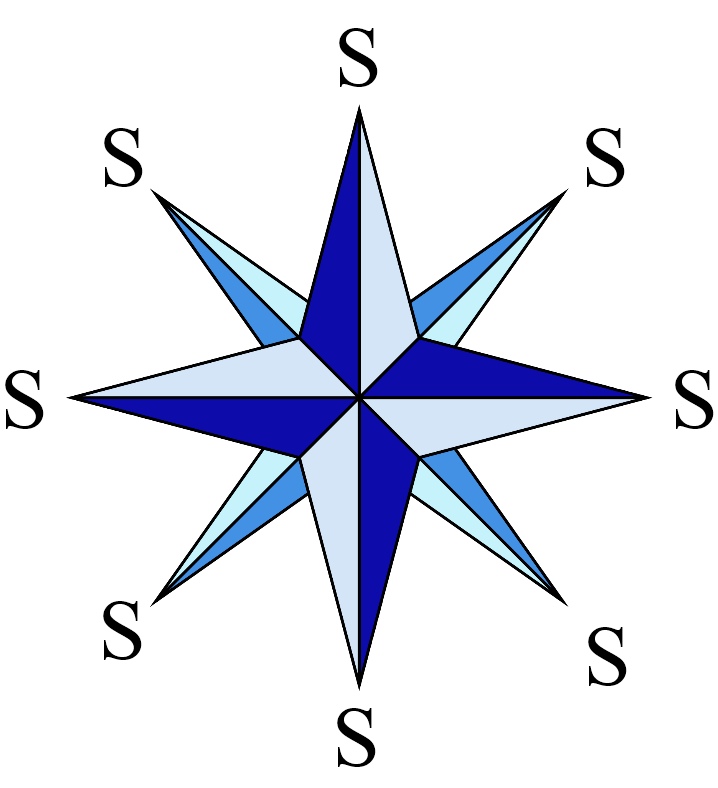 In odgovor je
Nahajaš se na južnem tečaju.
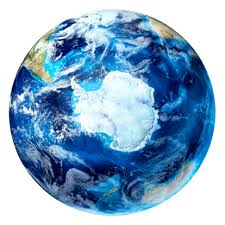 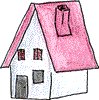 Vprašanje št. 17
Če besedo napišemo prav, je narobe. In če besedo napišemo narobe, je prav.
In odgovor je
Beseda je:
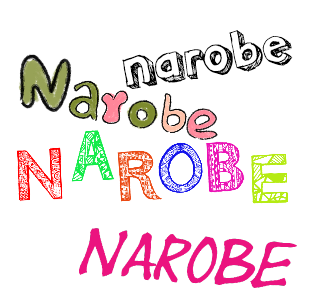 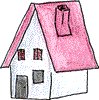 Vprašanje št. 18
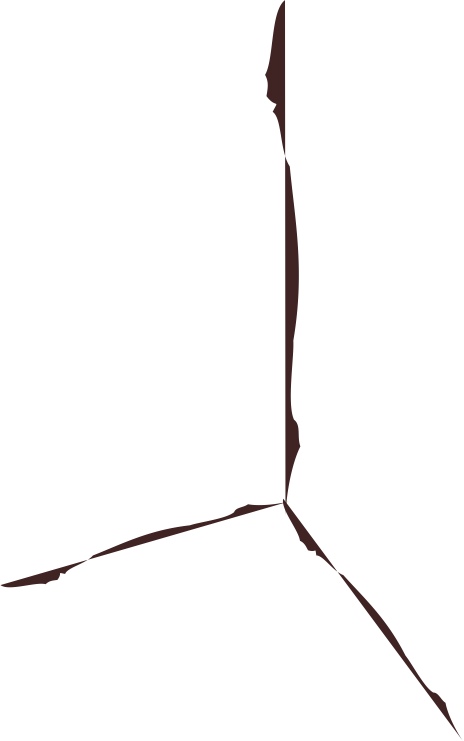 Kaj lahko potuje po svetu, čeprav je ves čas v kotu?
In odgovor je
Znamka.
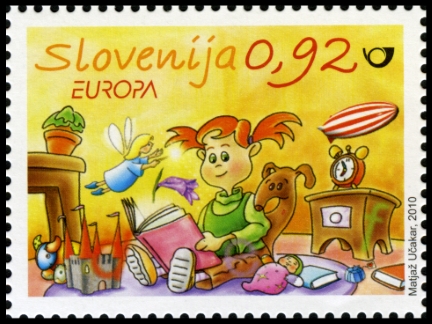 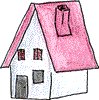 Vprašanje št. 19
Kaj ima oko, pa vendar ne vidi?
In odgovor je
Šivanka.
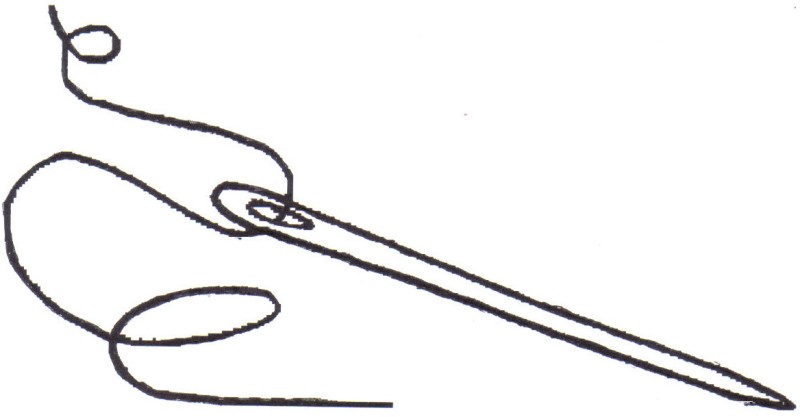 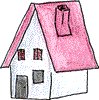 Vprašanje št. 20
Kaj se pojavi v vsaki minuti enkrat, v stoletju pa niti enkrat?
In odgovor je
Črka n:
		mi    uta
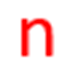 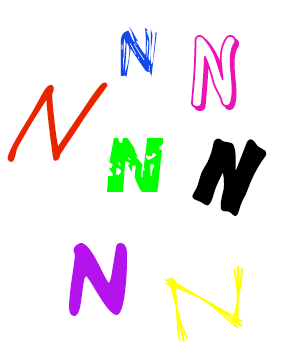 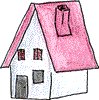 Viri
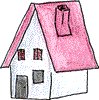